Inmunidad contra tumores
Castillo Molina Cesar
Grupo: III-14
Dra. Thalia Rangel Ramirez

Culiacán, Sinaloa a 11 de Enero de 2018
DEFINICIÓN
Tumores: Son masas complejas que contienen no sólo células neoplásicas, sino también células de estroma, neoformaciones vasculares y una gama de células inmunes.
Respuesta inmune: Es la acción conjunta de células y moléculas que nos defienden de las agresiones por agentes con carácter de extraños.
ANTECEDENTES HISTÓRICOS
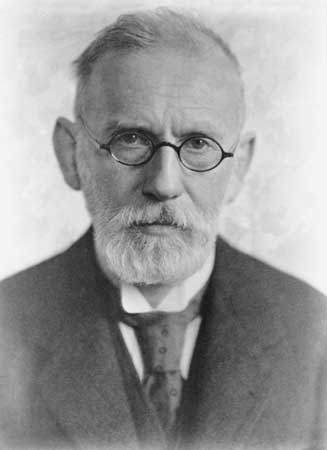 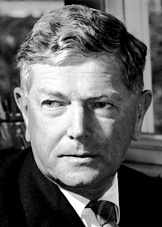 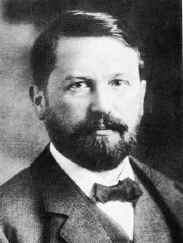 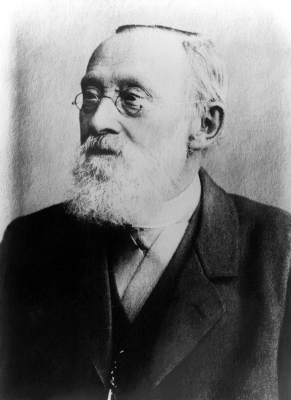 1957
1902
1909
1863
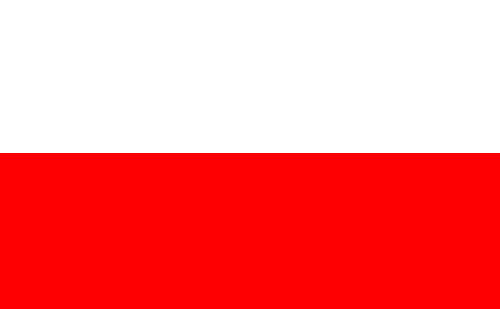 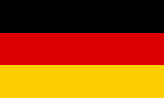 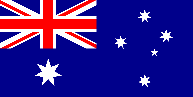 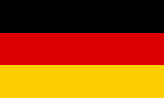 Rudolf Virchow 
Identifica leucocitos en tejido canceroso, haciendo la primera conexión entre inflamación y cáncer.
Sir Frank Macfarlane Burnet
“Teoría de la vigilancia inmunológica”
Theodor Boveri
Propone que los tumores provienen de células que han sufrido alteraciones cromosómicas, mismas que causan división descontrolada.
Paul Ehlrich
Propone que el sistema inmune suprime la formación de tumores.
EPIDEMIOLOGÍA
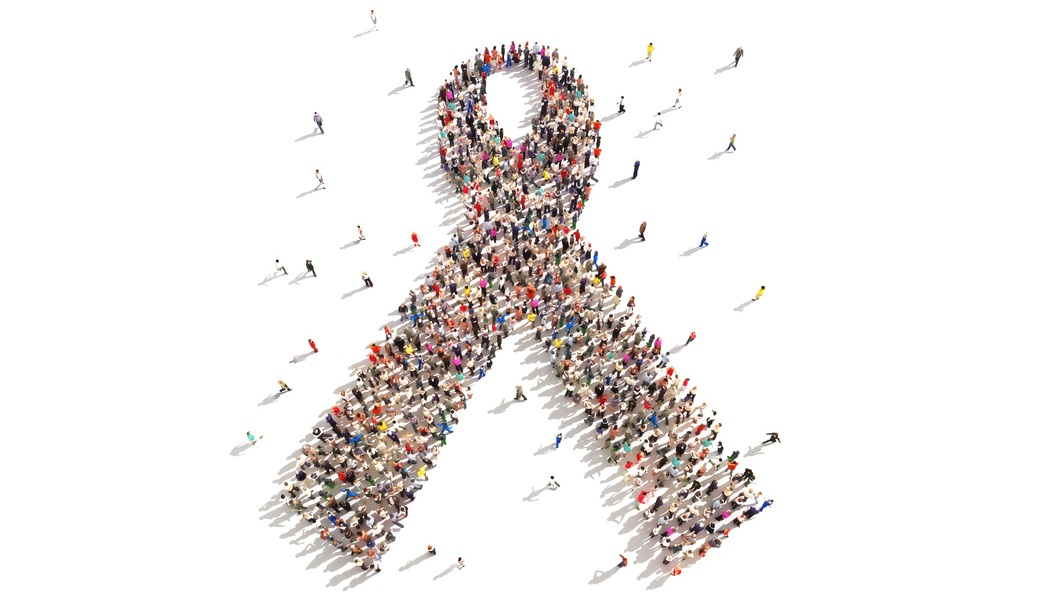 2da. Causa de muerte a nivel mundial.
La tasa de mortalidad en 2015 fue 7.6 millones de muertes.
Siendo el Cáncer de pulmón, recto-colon y mama los más frecuentes.
ETIOLOGÍA
INMUNOPATOLOGÍA
Antígenos tumorales
Antígenos embrionarios
 Por ejemplo: Ag carcinomaembrionario (Cáncer de colon)
 Pueden desprenderse de la membrana y entrar en circulación; por lo tanto, es posible dosificarlos en el suero de los pacientes.

Moléculas HLA
 Algunos tumores toman algunos antígenos de histocompatibilidad del hospedero y los incorporan a la membrana de sus células, evitando así la acción de las NK.

Antígenos virales
 La membrana de las células tumorales originadas por infecciones virales es colonizada por Ag propios del virus responsable.
MECANISMOS INMUNES CONTRA CÉLULAS TUMORALES
Células Natural Killer
Primera línea de defensa contra el cáncer
Atacan sin previa estimulación antigénica y en ausencia de Ac
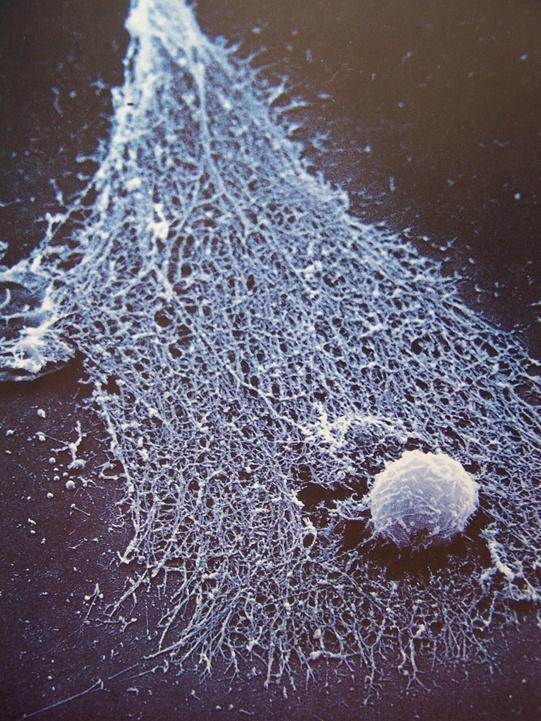 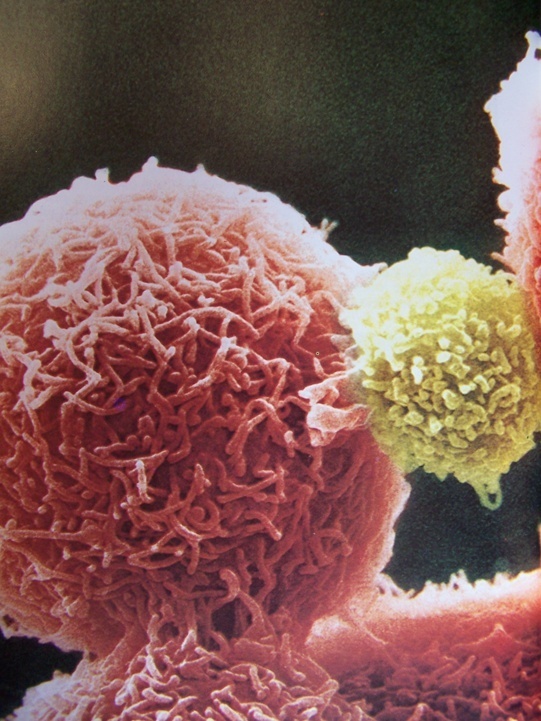 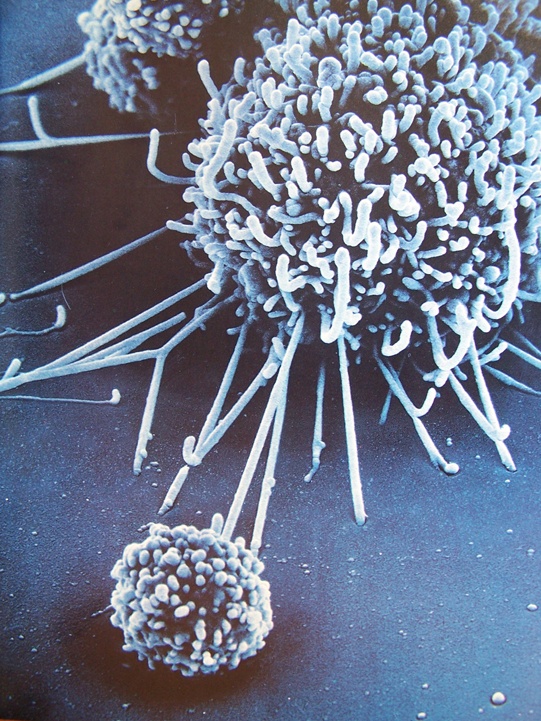 Matriz estructural remanente de la célula tumoral tras la acción de NK
NK localizando, uniendo y atacando una célula tumoral
NK uniéndose a células tumorales
MECANISMOS INMUNES CONTRA CÉLULAS TUMORALES
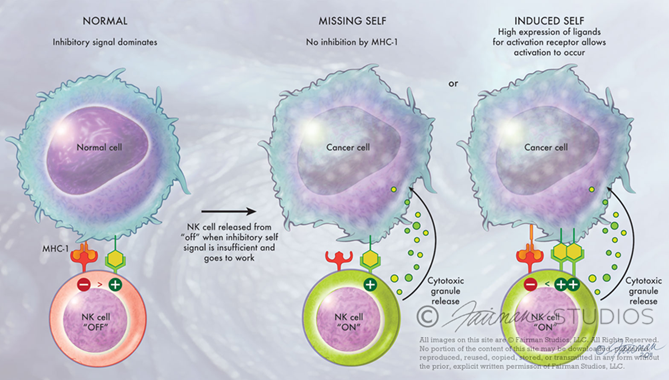 MECANISMOS INMUNES CONTRA CÉLULAS TUMORALES
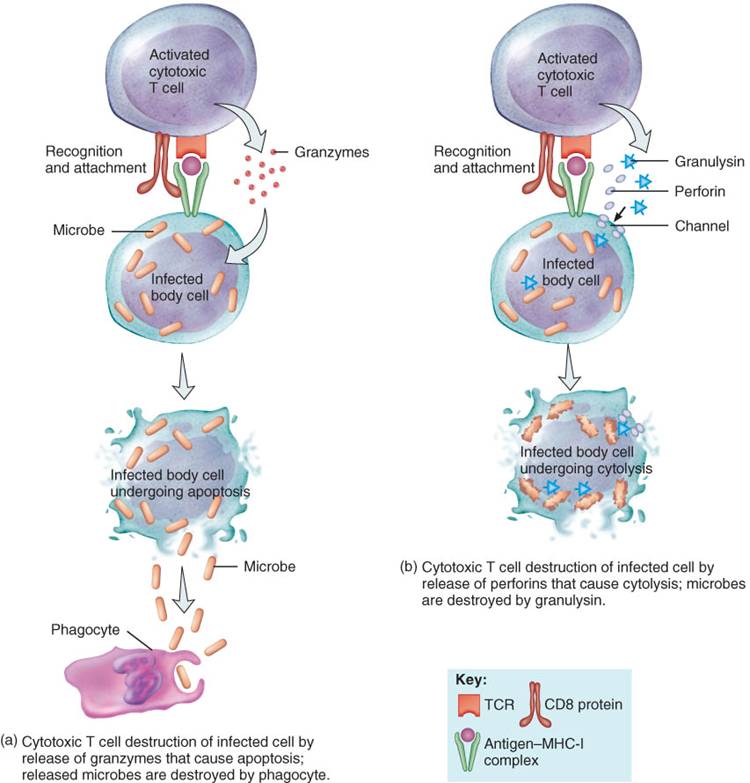 Citotoxicidad por LTCD8
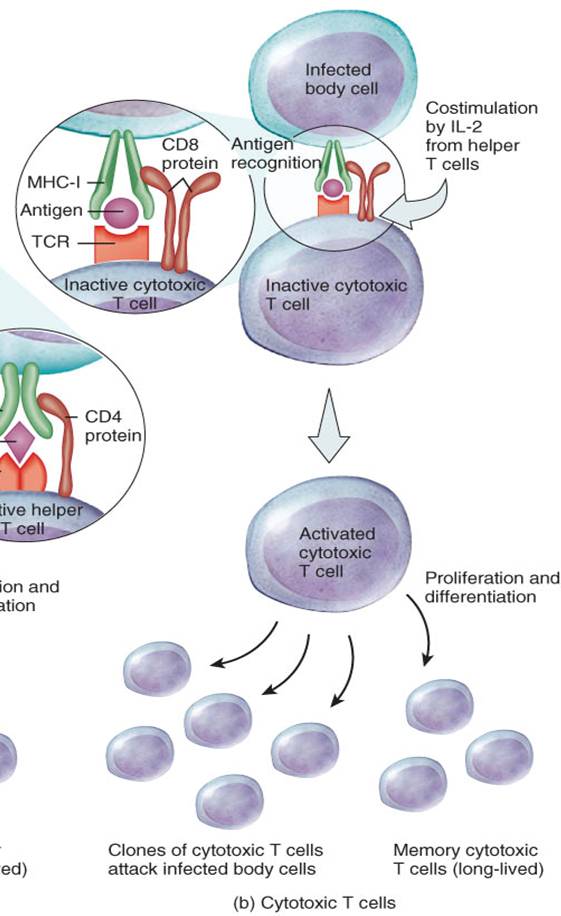 APC
MECANISMOS INMUNES CONTRA 	CÉLULAS TUMORES
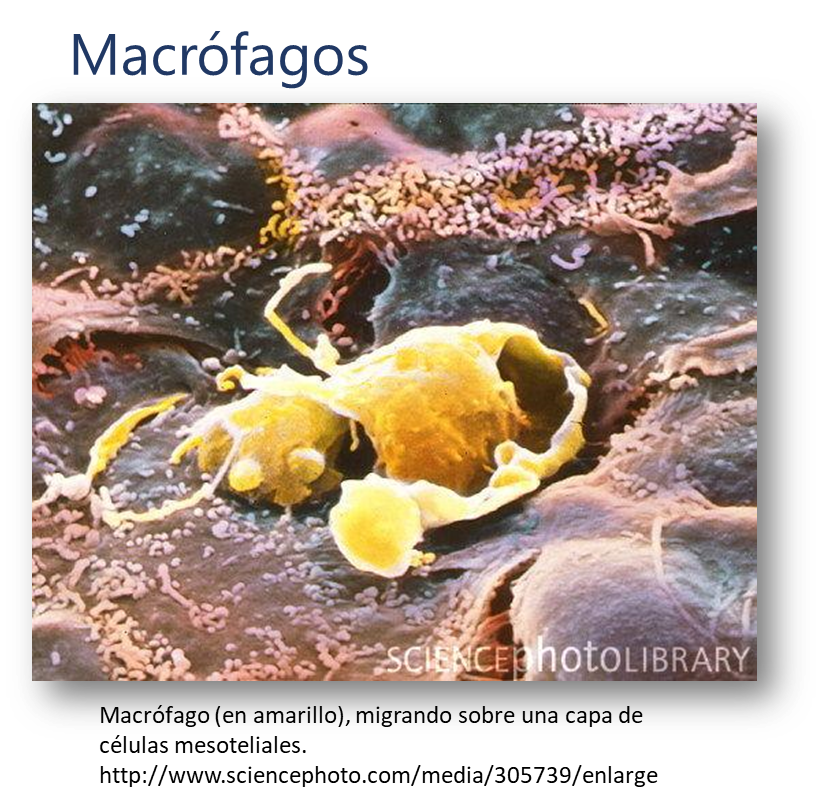 Posibles mecanismos de activación:
    	 -Reconocimiento directo de Ags.
	-Activación de MØs por IFNγ.

Producción de TNF: 
	-Efectos tóxicos directos.
	-Efectos sobre la vasculatura                 	  tumoral.

TNF y LinfotoxIcina Caquexia, anorexia.
MECANISMOS INMUNES CONTRA CÉLULAS TUMORALES
Linfocitos γδ
Administración de IL-12  Toxicidad hepática
MECANISMOS INMUNES CONTRA CÉLULAS TUMORALES
Inmunidad humoral
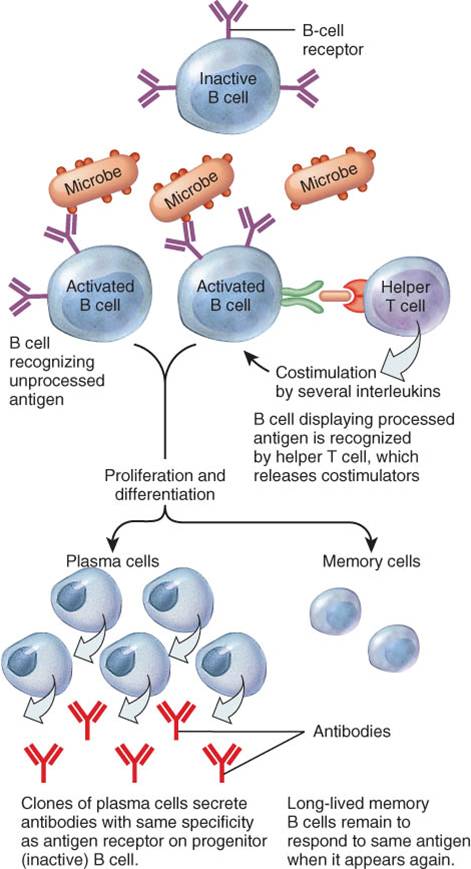 Producción de Ac
Ag Tumoral
Ag Tumoral
Ag Tumoral
MECANISMOS TUMORALES DE EVASIÓN
MECANISMOS DE METÁSTASIS
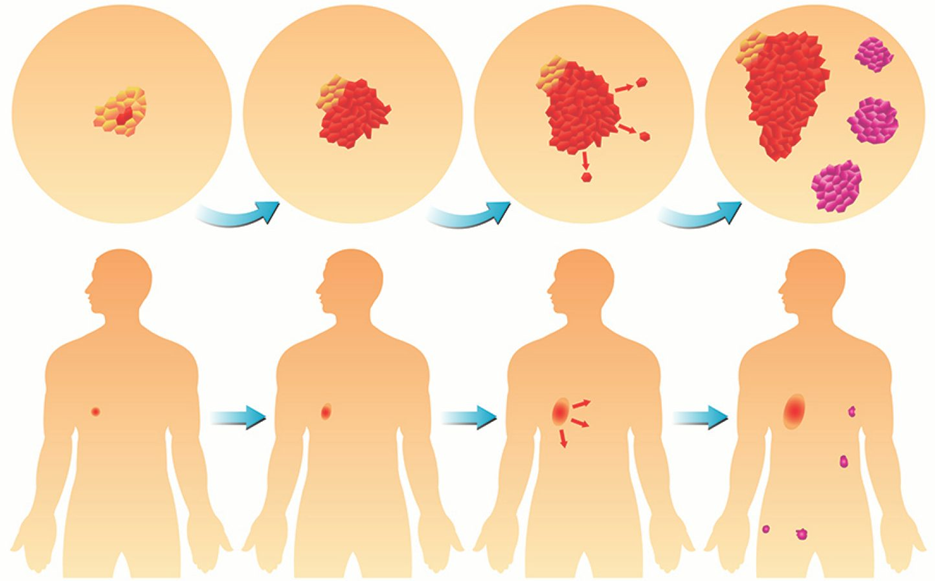 INMUNOTERAPIA CONTRA EL CÁNCER
Fortalecimiento de la inmunidad:
 Activación in vitro de linfocitos
 Activación selectiva de LTctx, Lγδ
 Vacunas (sólo vacuna contra el Cáncer CU ha resultado útil)
 Empleo de citoquinas (IL-1, IL-2, IL-12, IFNγ, G-CSF, GM-CSF)
Anticuerpos monoclonales
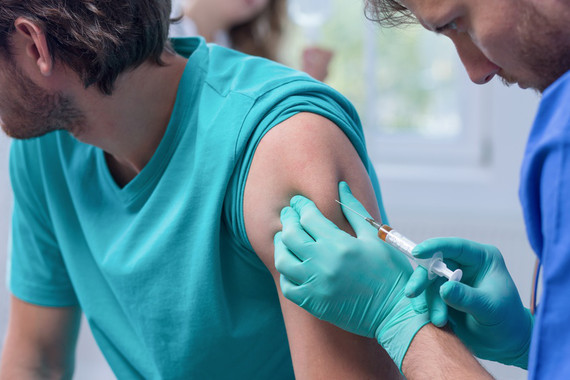 Control de la angiogénesis y del estroma celular:
 AcMc antiangiogénicos
Terapia génica:
 Trasplante del gen TP53
 Trasplante de célula madre
 Inducción de apoptosis
 Terapia de diferenciación
BIBLIOGRAFIA
Ludwig Cancer Research [Internet] Brussels: The Association; 2016 [actualizado 1 de dic 2017; citado 15 dic 2017] Disponible en: http://www.ludwigcancerresearch.org/location/brussels-branch/pierre-van-der-bruggen-lab.
ConkWest [Internet] Del Mar, CA: The Association [cited 2013 Nov 06] [one screen] Disponible en: http://www.conkwest.com/natural-killer-cells
National Cancer Institute [Internet] USA: The Association [actualizado 01 jun 2011; citado 4 nov 2013. Disponible en: http://www.cancer.gov/aboutnci/overview/150-years-advances/page3
Organización Panamericana de la Salud [Internet] Washington DC, USA: The Association [actualizado 31 oct 2013; citado 06 nov 2013] Disponible en: http://www.paho.org/hq./index.php?option=com_content&view=article&id=9010%3Acancer-in-the-americas-country-profiles-2013&catid=1872%3Anmh-cancer-content&Itemid=40084&lang=es
Rojas WM, Anaya CJ, Aristizabal BB, Cano RL, Gómez OL, Gómez OL, Lopera HD. Inmunología de Rojas. 16ª ed. Colombia: Corporación para Investigaciones Biológicas; 2012. 
Restifo NP.  A “Big Data” View of the Tumor “Immunome”. Clin Appl Immunol Rev. Oct 2013;39:631-632.  
Vigneron N, Stroobant B, Van den Eynde VJ, van der Bruggen P. Database of T cell-defined human tumor antigens: the 2013 update. Cancer Immunity. July 2013;13:15.